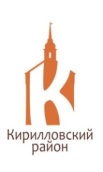 Управление финансов 
Кирилловского муниципального района
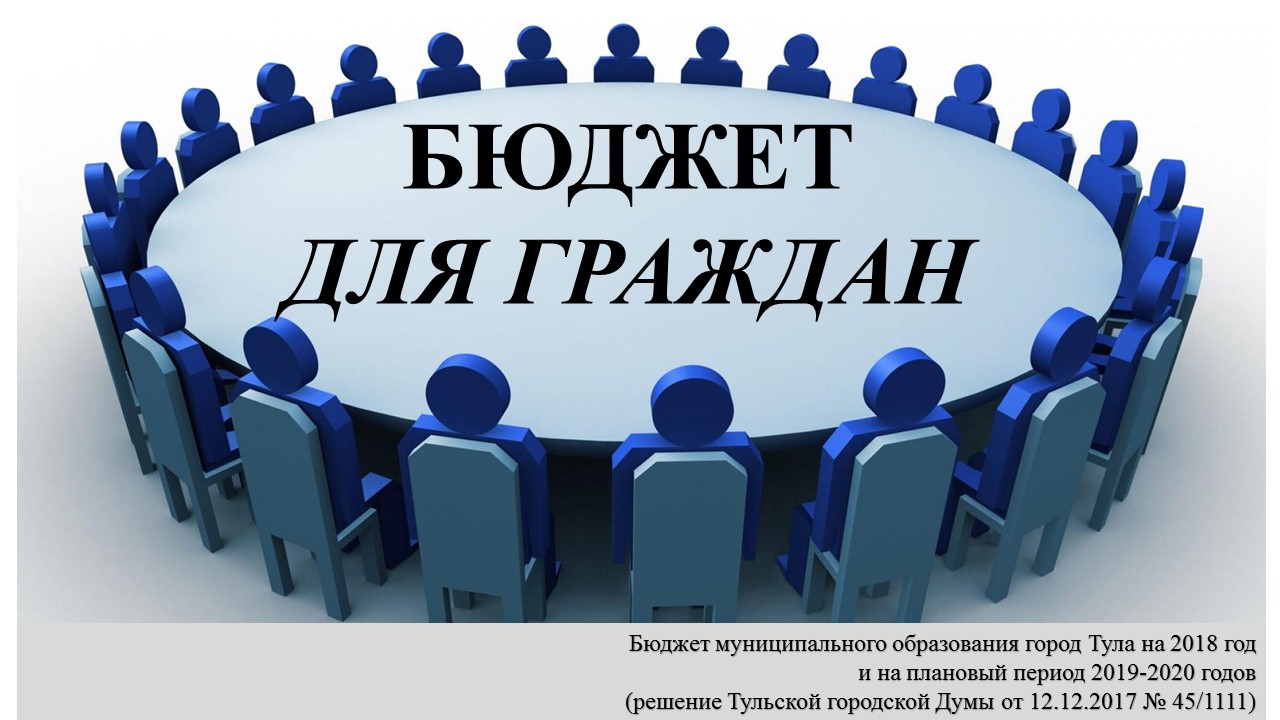 на основе решения Представительного Собрания 
«О районном бюджете на 2023 год и плановый период 
2024-2025 годов» от 08.12.2022 года № 85
Уважаемые жители Кирилловского района!Вам представлен информационный материал – «Бюджет для граждан», который познакомит Вас с основными параметрами бюджета Кирилловского муниципального района на 2023 год и плановый период 2024-2025 годов.
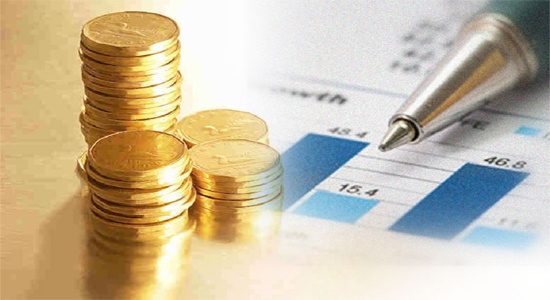 В данной информации Вы найдете подробные сведения  о доходах и расходах, а так же мероприятиях, проводимых в рамках муниципальных программ. Надеемся, что данный материал станет для Вас значимым подспорьем в знакомстве с бюджетом Кирилловского муниципального района.
Основа для формирования проекта районного бюджета
1. Основные направления бюджетной, налоговой и долговой политики Кирилловского муниципального района на 2023 год и плановый период 2024 и 2025 годов, утвержденные постановлением администрации Кирилловского муниципального района от 08.11.2022 № 797.
2. Послание Президента Российской Федерации Федеральному Собранию. 
3. Указы Президента Российской Федерации, направленные на решение неотложных проблем социально-экономического развития страны.
4. Прогноз социально-экономического развития Кирилловского муниципального района на среднесрочный период 2023 – 2025 годов.
Основные задачи и направления бюджетной политики Кирилловского района  на 2023-2025 годы
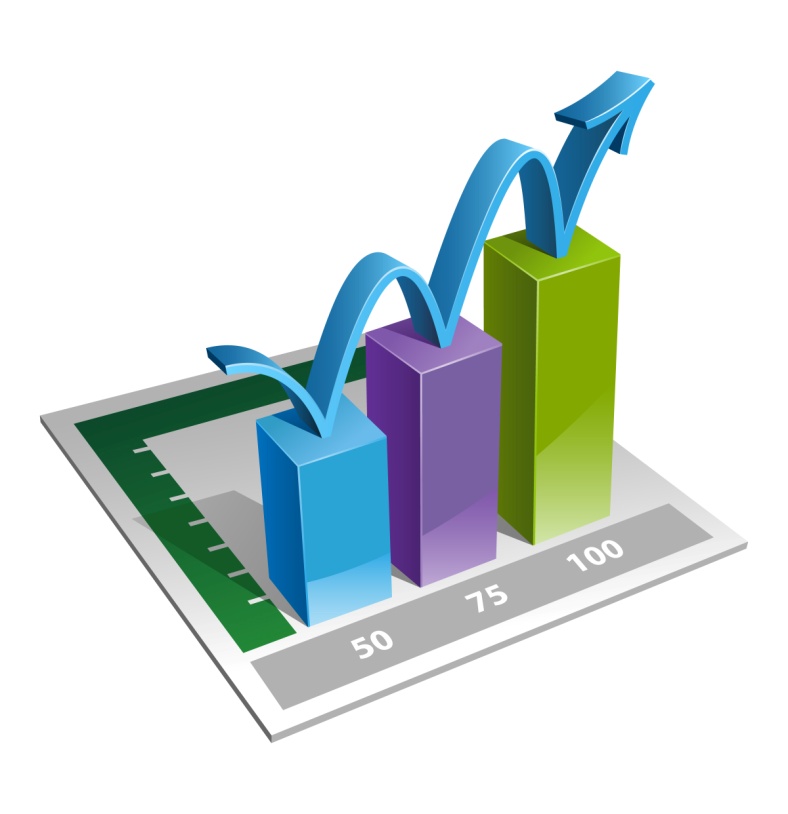 Параметры районного бюджета, млн. руб.
Динамика изменения налоговых и неналоговых доходов, млн. руб.
Структура налоговых и неналоговых доходов районного бюджета Кирилловского муниципального района, тыс. руб.
2022 год
2023 год
Налог на доходы физических лиц, млн. руб.
снижение  НДФЛ
Норматив зачисления НДФЛ
75,82%
74,33%
84,06%
84,71%
83,51%
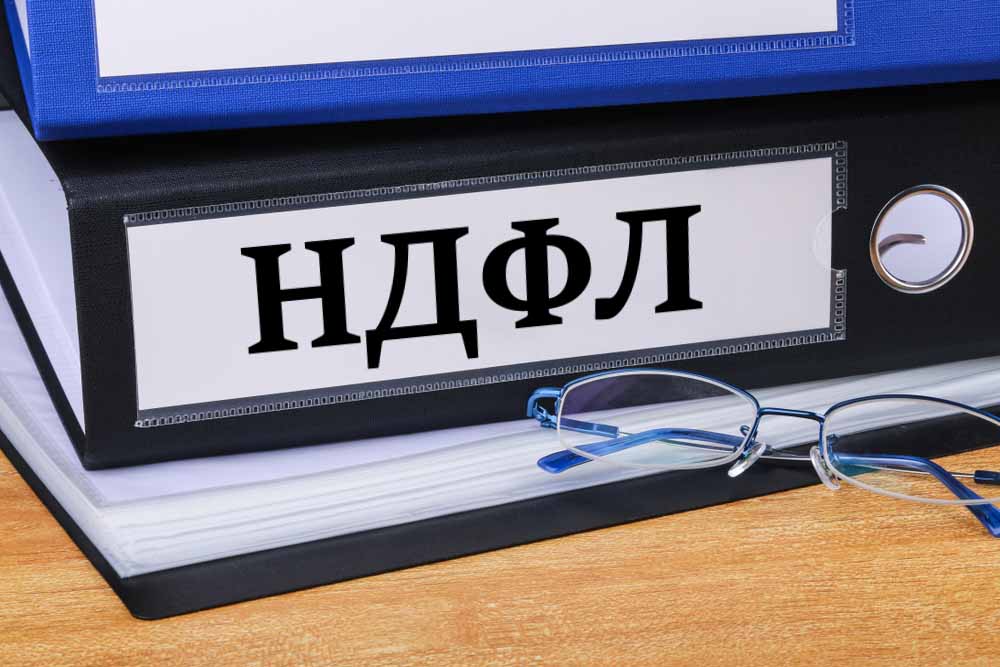 +3,0
-0,8
+7,0
-9,7
прирост  НДФЛ
Налоги на совокупный доход, млн. руб.
Доходы по упрощенной системе налогообложения
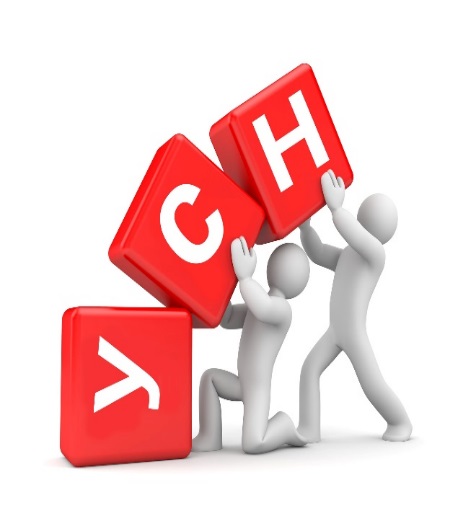 +3,6
+1,4
+0,1
Норматив зачисления 
по УСН

2022г. – 67,76%
2023г. – 66,12%
2024г. – 65,01%
2025г.- 62,63%
Безвозмездные поступления Кирилловского муниципального района на 2022-2025гг., тыс. руб.
Основные показатели социально-экономического развития Кирилловского муниципального района на 2023-2025 годы(ОДОБРЕНО ПОСТАНОВЛЕНИЕМ АДМИНИСТРАЦИИ РАЙОНА ОТ 10.11.2022 № 821)
Расходы районного бюджета по разделам, под-разделам бюджетной классификации, тыс. руб.
Структура расходов районного бюджета по муниципальным программам
2022 год 
8 муниципальных программ 99,7 %  от объема расходов
2023 год
8 муниципальных программ 
99,9 % от объема расходов
Детализация структуры расходов муниципальных 
программ в 2023 году, тыс. руб.

МП социальной сферы 458086,6
МП жилищно-коммунального и дорожного хоз-ва  832535,9 Муниципальные программы , направленные на социально экономическое развитие района 191956,5
2023 год
Расходы районного бюджета по муниципальным программам 2023-2025 годы, тыс. руб.
Расходы районного бюджета по непрограммным направлениям на 2022-2025годы, тыс. руб.
В структуре расходов бюджета на плановый период 2024-2025 предусматриваются условно-утверждаемые расходы.
 Это средства , которые предусмотрены в расходной части бюджета, но не распределены в плановом периоде по разделам, подразделам, целевым статьям и видам расходов.
Это позволит  создать определенный резерв денежных средств, в случае непредвиденного финансирования расходов, который может быть использован для принятия новых обязательств в планом периоде.
 Общий объем условно утверждаемых  расходов в случае утверждения бюджета на очередной финансовый год и плановый период на первый год планового периода в объеме не менее 2,5 процента общего объема расходов бюджета (без учета расходов бюджета, предусмотренных за счет межбюджетных трансфертов из других бюджетов бюджетной системы Российской Федерации, имеющих целевое назначение), на второй год планового периода в объеме не менее 5 процентов общего объема расходов бюджета..
«Бюджет развития» на 2023 год 963,0 млн. руб.
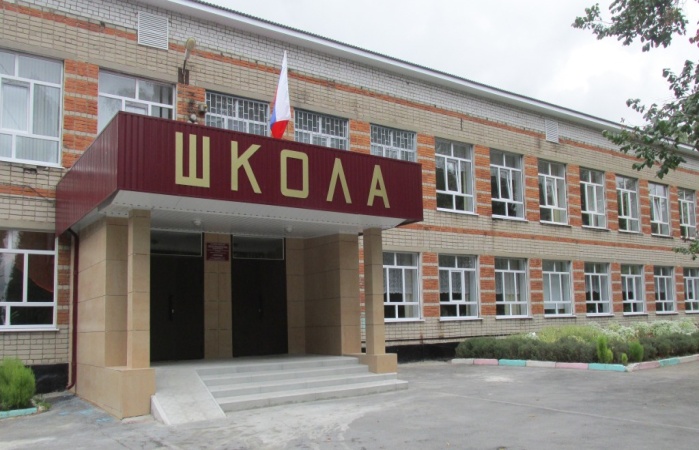 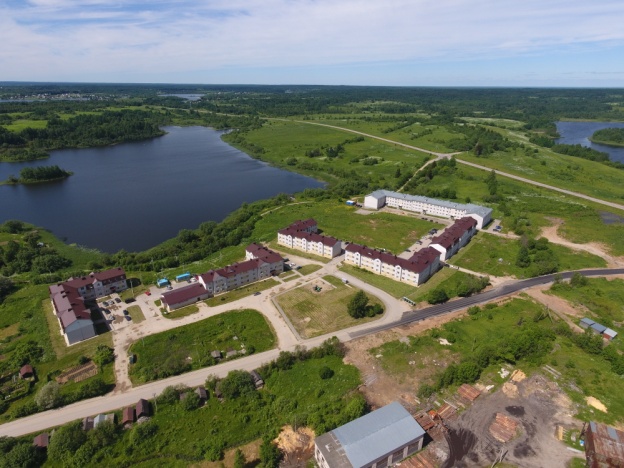 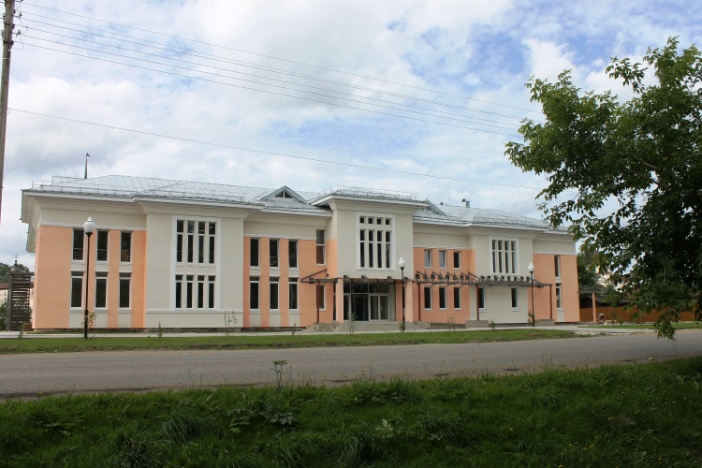 Капитальные и текущие ремонты, обновление МТБ учреждений культуры 
12,9 т.р.
Мероприятия по переселению граждан из ветхого и аварийного жилищного фонда
776,8 млн.р.
Капитальные и текущие ремонты, обновление МТБ учреждений образования  
114,9 млн.р.
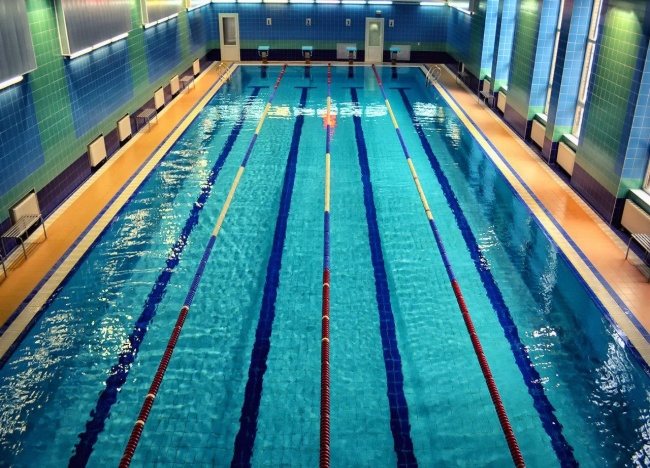 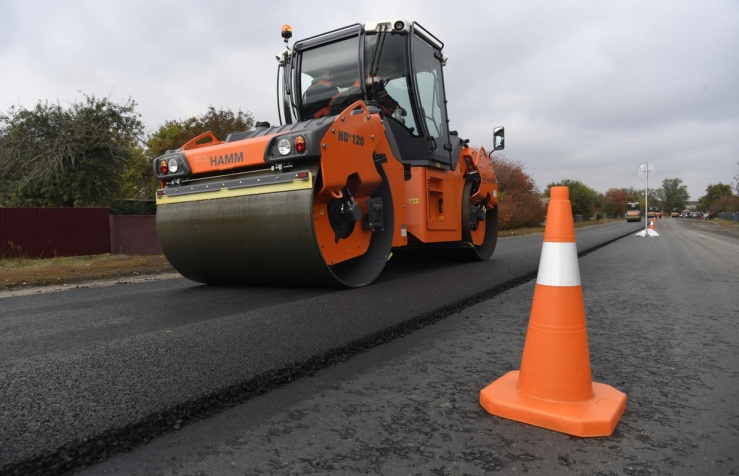 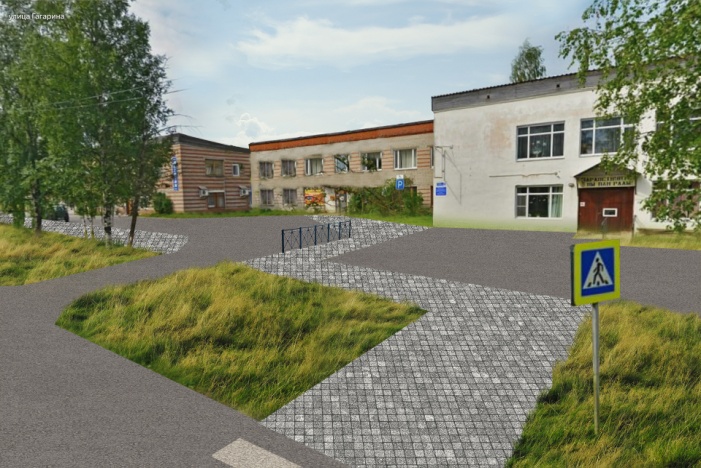 Благоустройство, рекультивация свалок,  кап.ремонт  учреждений  МФЦ и ЦБУ,перепланировка здания Ферапонтовского  ФАП под жилье   
                  35,5 млн.р.
Капитальный ремонт дорог и искусственных сооружений   
13,5 млн.р.
Разработка ПСД на строит-во нового ФОКа с бассейном и приобретение спорт инвентаря в учреждения спорта
9,4 млн.руб.
«Бюджет развития» на 2023-2025 годыЗначимые социальные и инфраструктурные объекты
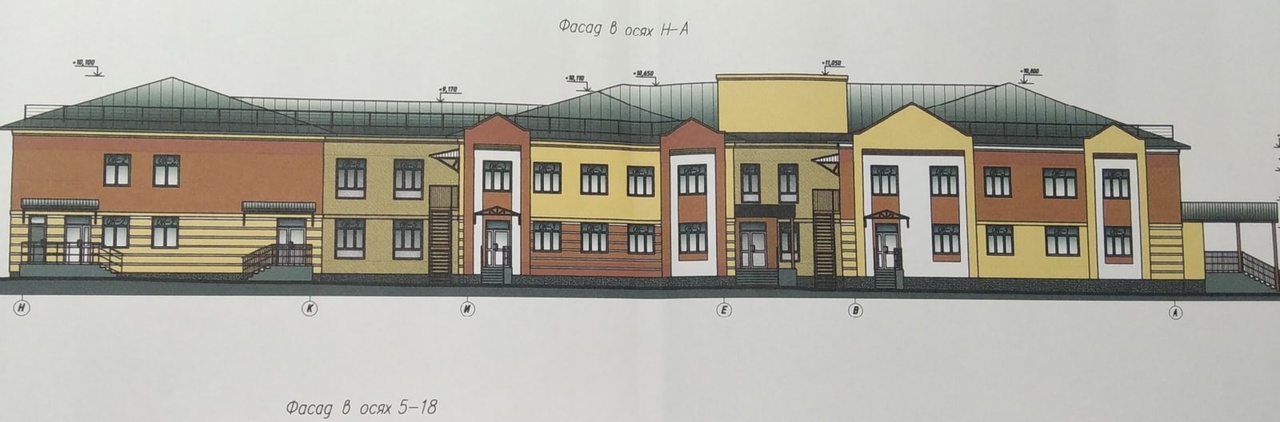 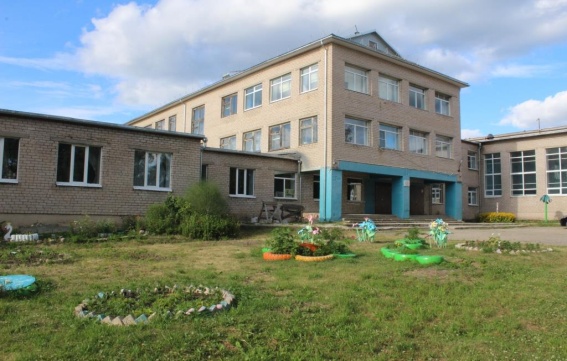 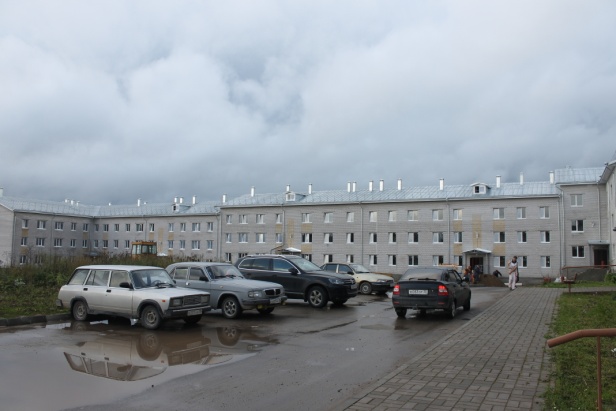 Реализация национальных проектов в 2023-2025 г.г.
2023                                                                                              2024    2025
                   Жильё и городская среда
776,7        Переселение граждан из аварийного жил. фонда                                      16,2           0 
  2,9         Благоустройство общественных территорий                                                0,7          0,2
                   
                                Образование   
  2,2        Проект «Современная школа» – (центры точка роста)                                      0             0
 10,0          Проект «Цифровая образов.среда(компьют.оборудование)                        3,6             0
                         
                                   Демография
 0,7        Проект «Финансовая поддержка семей при рождении детей»                         0,7          0,7
              (предоставление денежной выплаты взамен                                     
               предоставления земельного участка гражданам, 
               имеющим 3-х и более детей)
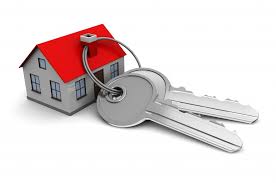 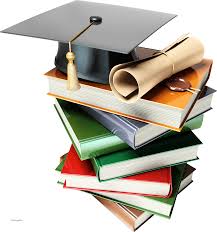 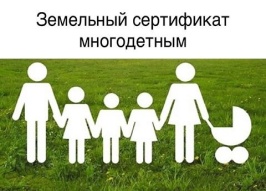 Расходы по отрасли «Образование» на 2023-2025 годы
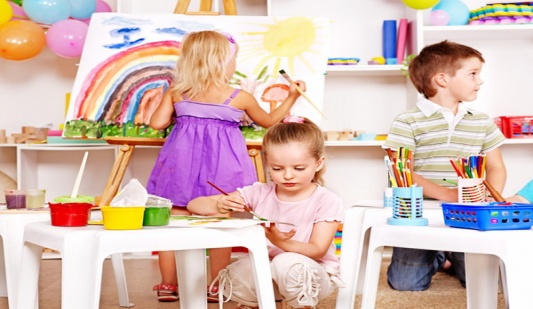 Дошкольное 
образование 
(4 д/с, 
586 воспитанников)
Сеть образовательных учреждений, финансируемых из районного бюджета
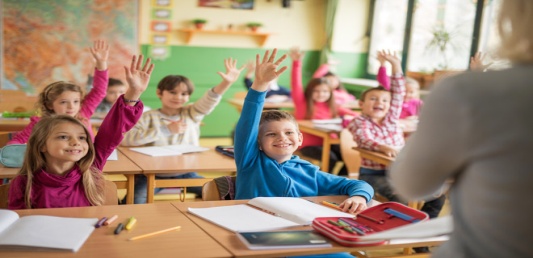 Общее 
образование 
(7 школ и 
1350 учащихся)
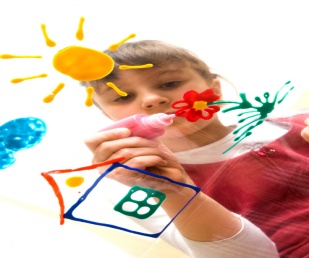 Учреждения 
дополнительного образования детей 
  (3 учреждения(ДДТ,ДШИ,ДЮСШ)
1321 обучающихся)
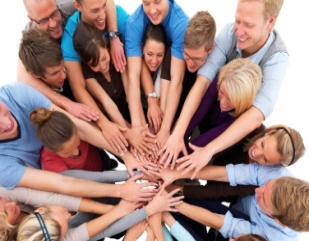 Молодежный центр 
«Альфа»
(проводится более 160  мероприятий в год, 148 чел. посещает клубные формирования)
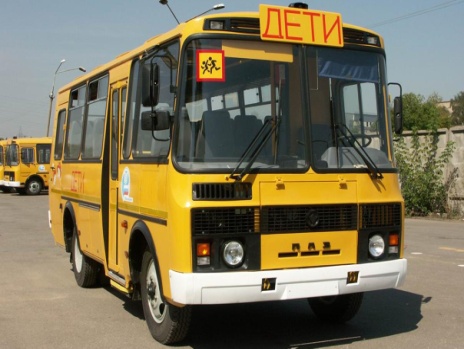 Центр обеспечения
 деятельности учреждений образования 
(имеет 16 единиц техники для подвоза учащихся к месту учебы и обратно)
Расходы по отрасли «Образование» на 2023-2025 годы
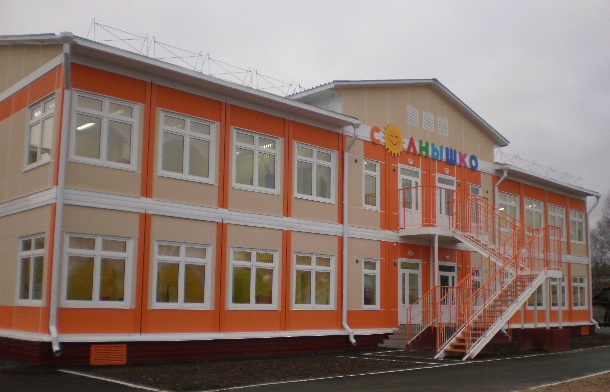 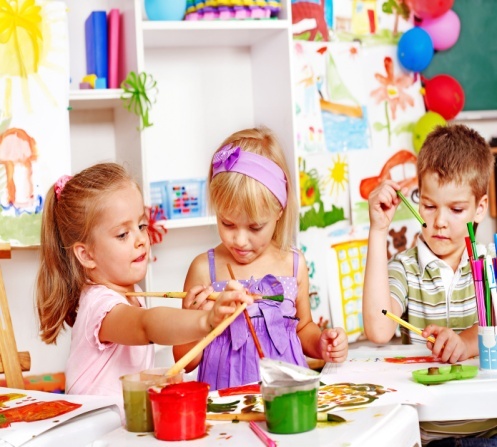 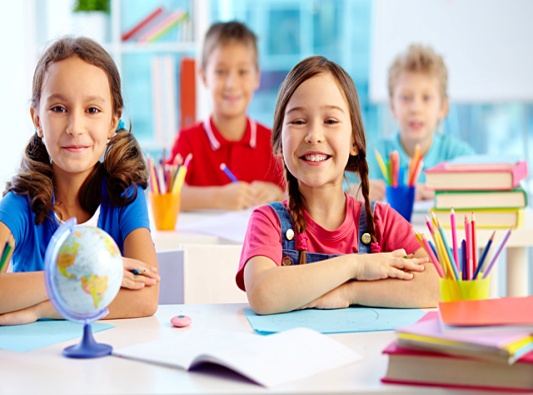 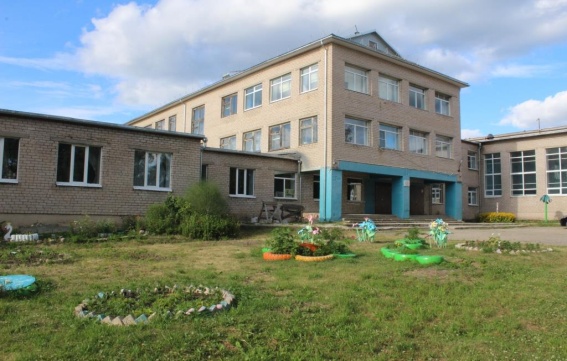 Уровень заработной платы педагогическим работникам образования  в соответствии с Указами Президента РФ в 2016-2023 гг., руб.
Развитие общего, дошкольного и дополнительного образования детей
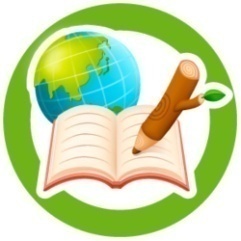 57 педагогический работник в дошкольных учреждениях
128 педагогических работников в школе
22 педагогических работника дополнительного образования
В 2023 году педагогические работники будут получать следующие меры социальной поддержки:


Ежемесячная денежная компенсация расходов на оплату жилого помещения, отопления, освещения в размере 100% педагогическим работникам, проживающим и работающим в сельской местности (через областной бюджет);

 Единовременная выплата молодым специалистам в размере 6-ти должностных окладов.
Закон ВО от 01.06.2005 № 1285-ОЗ «О мерах социальной поддержки отдельным категориям граждан»
Районное отраслевое соглашение по муниципальным образованиям  Кирилловского муниципального района на 2019-2022 годы (28.02.2019)
Меры социальной поддержки студентам  и детям, находящимся в трудной жизненной ситуации
88 обучающихся с ограниченными возможностями здоровья  пользуются льготным питанием 
по 100 рублей в день

352 обучающийся из малообеспеченных семей пользуются льготным питанием по 63 рублей в день

611 обучающийся начального звена получают горячее питание

1 обучающийся школы получает стипендию, присуждаемую ежегодно как «Ученик года» в размере 1000 рублей ежемесячно
Постановление №642 от 09.09.2022  "Об утверждении Порядка предоставления мер социальной поддержки с ограниченными возможностями здоровья, не проживающим в образовательных организациях Кирилловского муниципального района, но обучающимся в них по адаптированным основным общеобразовательным программам»
Постановление правительства ВО от 25.02.2005 N 199 «О порядке предоставления мер социальной поддержки отдельным категориям граждан в целях реализации права на образование, их размере, а также порядке возмещения расходов»
Постановление правительства ВО №837 от 27.07.2020 "О внесении изменений в постановление Правительства области от 11.11.2013 №1149"
Распоряжение администрации Кирилловского муниципального района  
№ 69-р от 08.07.2022 года «О назначении стипендии Лебедевой У.В.»
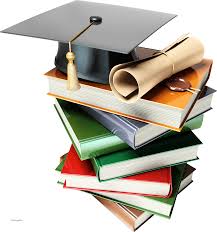 Отрасль «Культура и кинематография»
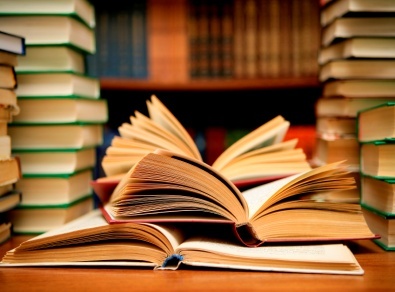 Централизованная библиотечная система:

-центральная районная библиотека;
8 библиотек-клубов;
 9 сельских библиотек.
Сеть муниципальных учреждений культуры
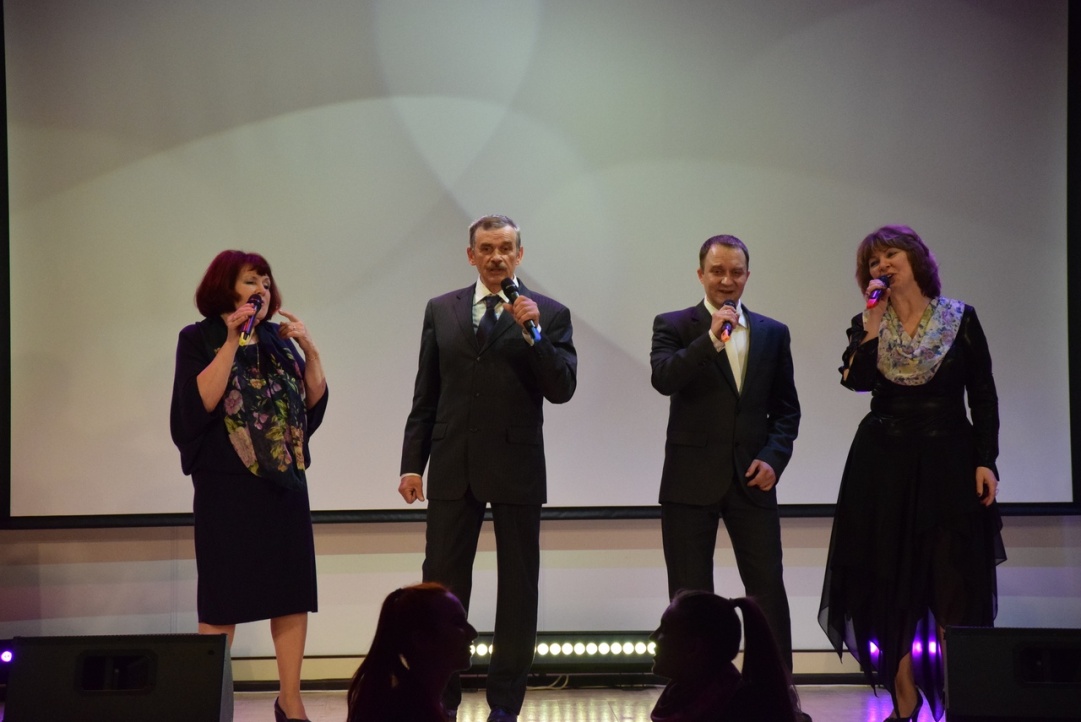 Центр культурного развития:

 центр культурного развития;
 7 сельских домов культуры;
 1 сельский клуб.
Расходы по отрасли «Культура и кинематография» в 2023-2025 гг., тыс. руб.
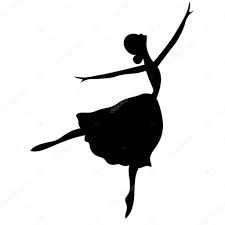 Расходы на содержание Детской школы искусств отражены в разделе «Образование»
Уровень средней заработной платы работников учреждений культуры, в соответствии с Указом Президента РФ в 2016-2023 годы, тыс. руб.
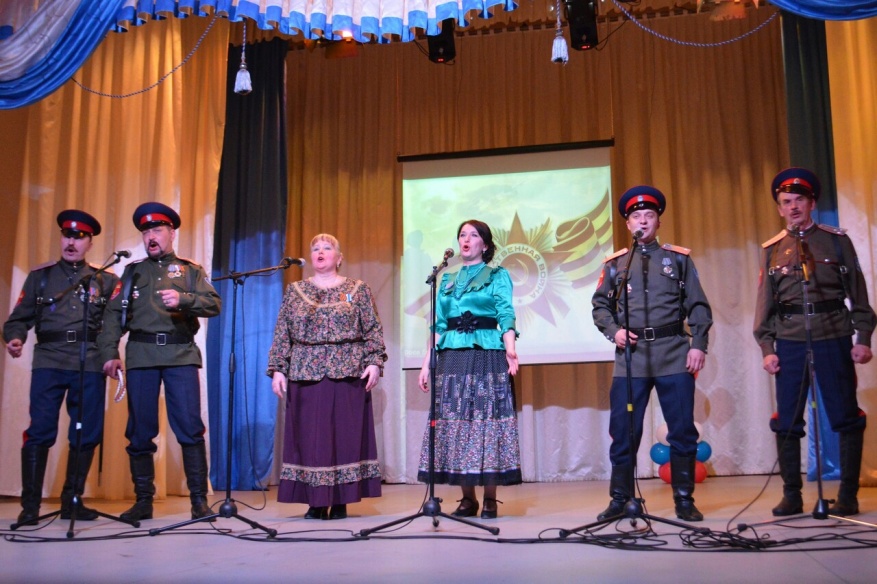 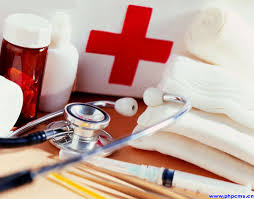 Расходы районного бюджета по отрасли «Здравоохранение» 2022- 2025 годы, тыс.руб.
.
Расходы на поддержку отраслей национальной экономики 2022-2025 гг., тыс. руб.
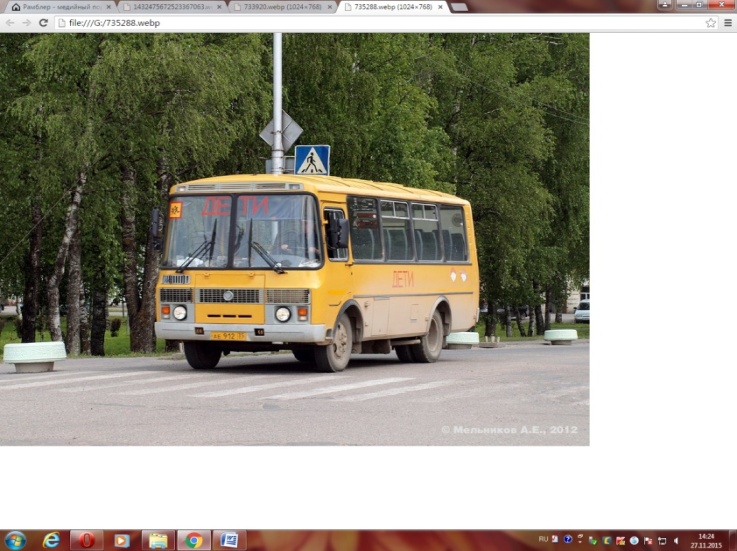 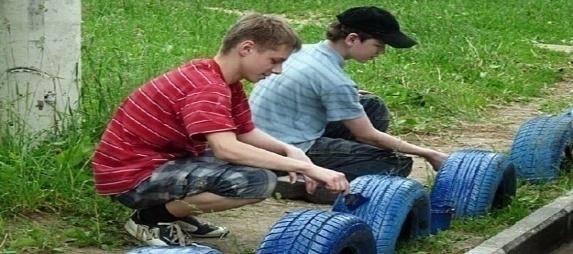 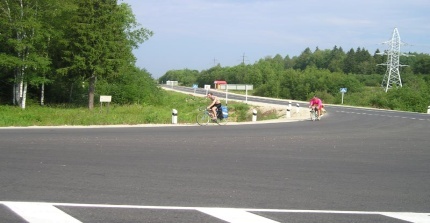 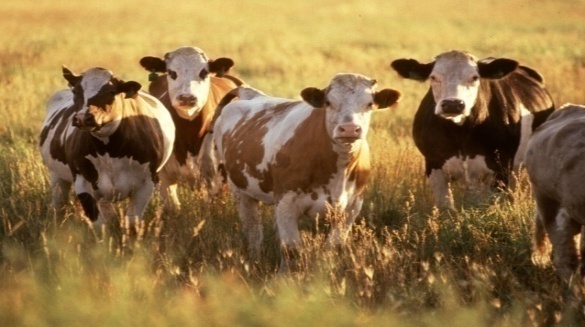 Дорожный фонд Кирилловского муниципального района 2022-2025 гг., тыс.руб.
Сформирован за счет поступления средств        2022 г.        2023 г.        2024 г.         2025 г.               
-от уплаты акцизов на ГСМ в сумме                     26499,7     24437,0        25985,0       27502,0
-субсидии из областного бюджета в сумме             766,2        800,9            800,9            800,9
ИТОГО 		                                                 27265,9      25237,9        26785,9     28302,9
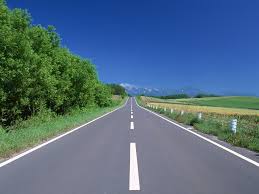 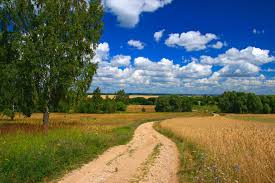 Содержание дорог и искусственных сооружений

2023 г. – 11719,7
2024 г. – 12351,4
2025 г. – 11737,9
Капитальный ремонт и ремонт автомобильных дорог общего пользования  и искусственных сооружений

2023 г. –13518,2
2024 г. – 14434,5
2025 г. – 16565,0
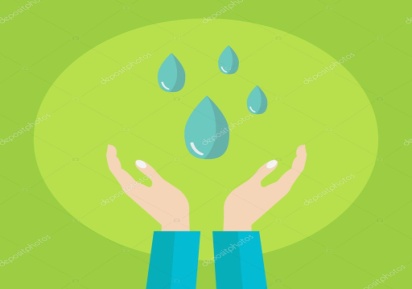 Жилищно-коммунальное хозяйство, тыс. руб.
Мероприятия в сфере жилищно-коммунального хозяйства на 2022-2025 гг.
Расходы по отрасли «Социальная политика» на 2022-2025 гг., тыс. руб.
2022 г. – 11488,1
2023 г. – 9126,9
2024 г. – 12622,5
2025 г. – 9149,8
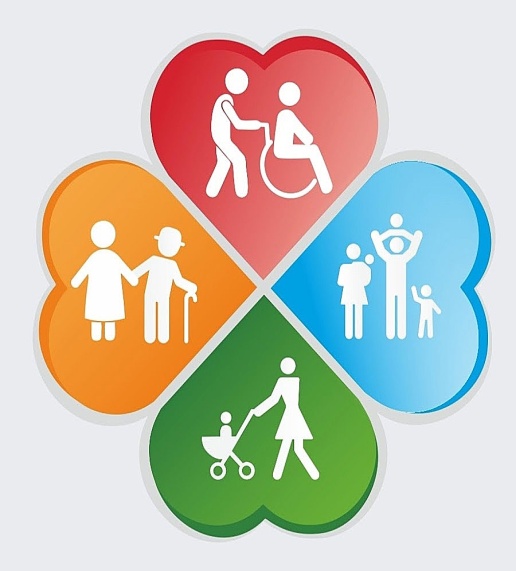 Меры социальной поддержки граждан, тыс. руб.
Физическая культура и спорт 2023-2025 гг.
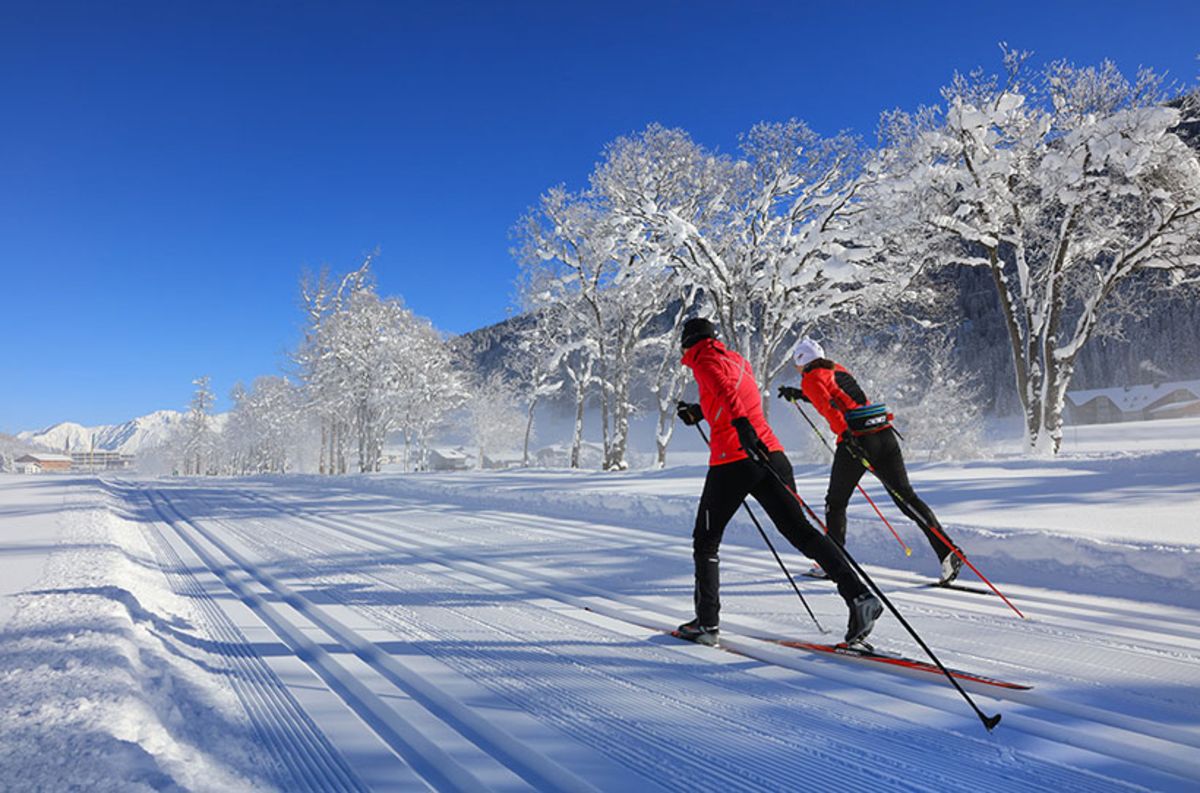 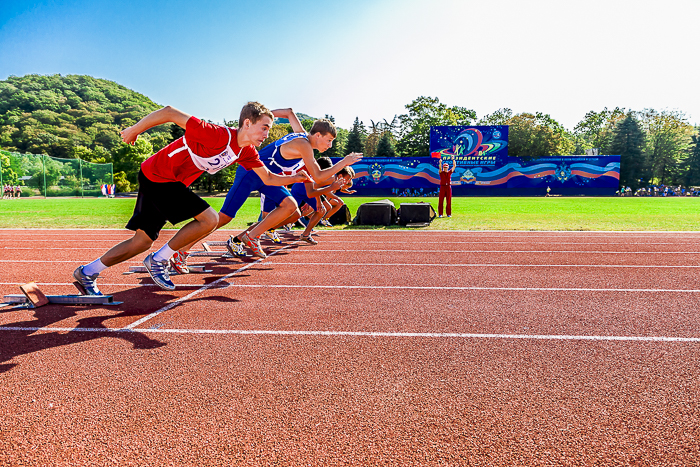 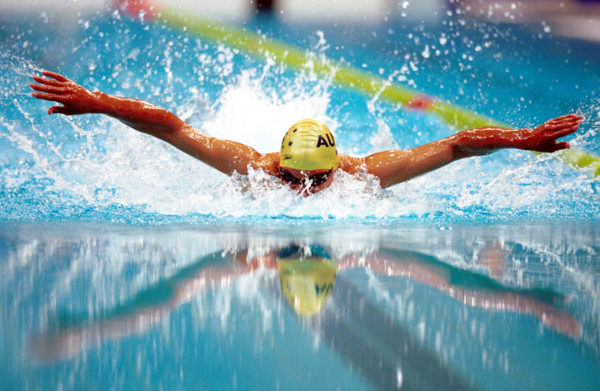 Расходы на содержание и обеспечение деятельности бюджетного учреждения «Детская юношеская спортивная школа» отражены в разделе «Образование»
ОХРАНА ОКРУЖАЮЩЕЙ СРЕДЫ (тыс. руб.)
2023г. – 22299,5
2024г. – 2969,1
2025г. – 1032,9
Содержание и ремонт скотомогильников на территории района
Ремонт общественных колодцев в рамках проекта
«Народный бюджет»
Рекультивация свалки и обустройство площадок под контейнеры
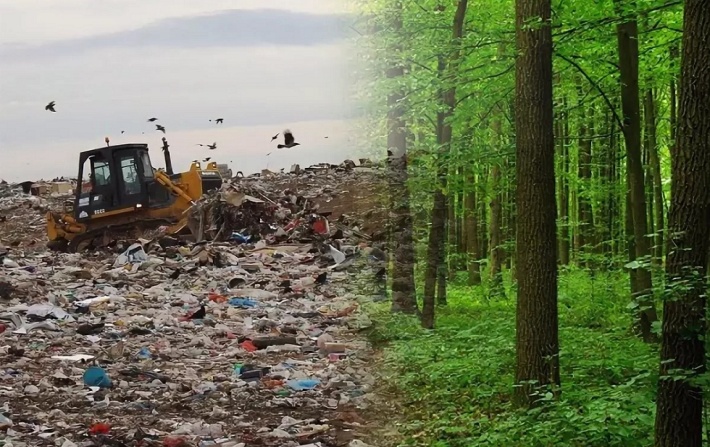 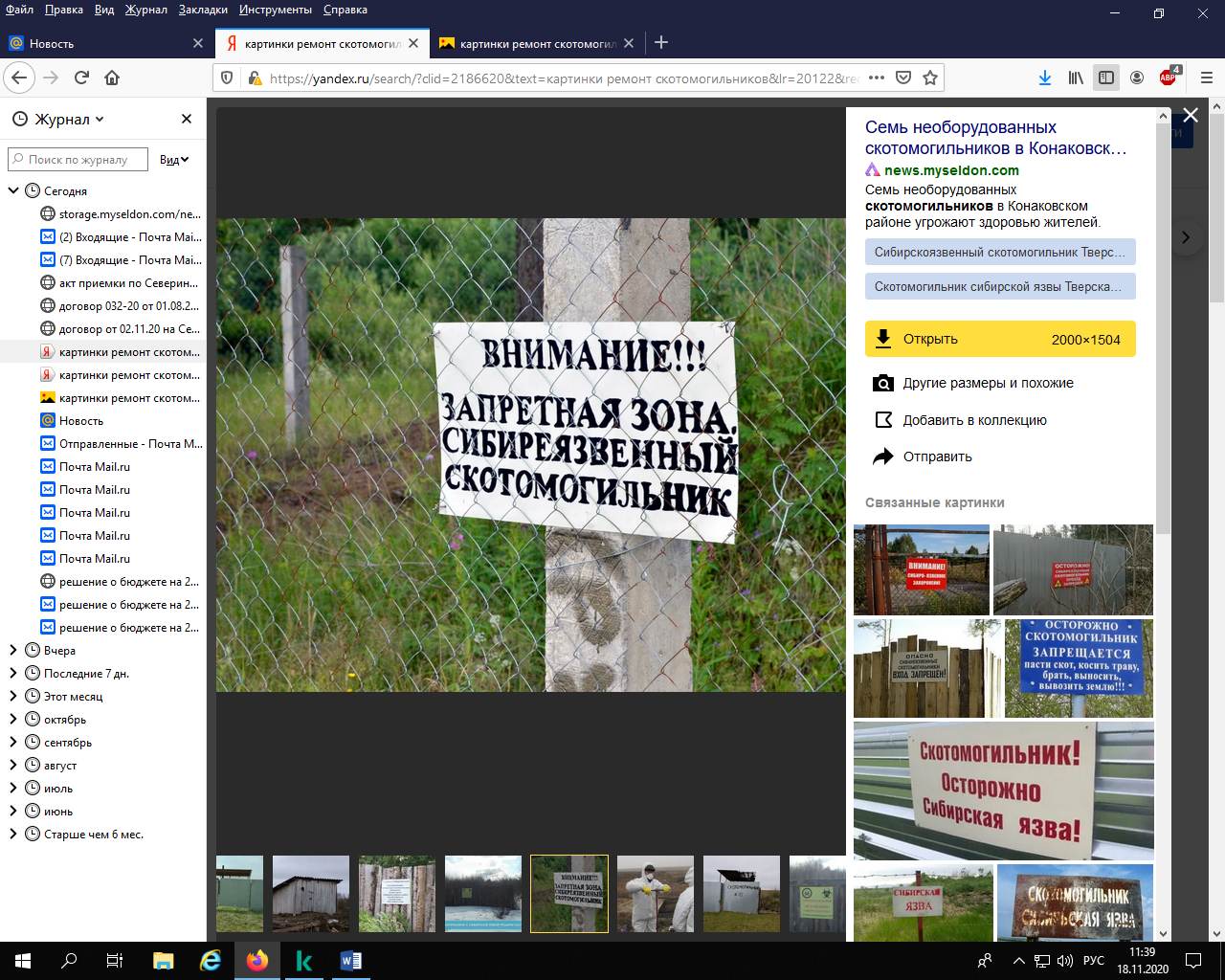 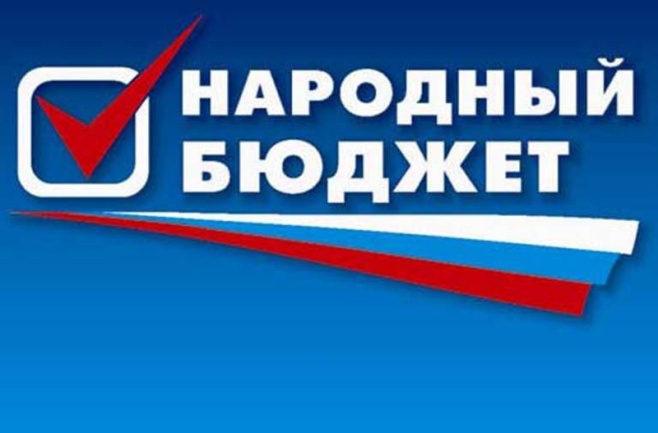 Общегосударственные вопросы, средства массовой информации, национальная безопасность и правоохранительная деятельность, 2023-2025 гг.
Содержание казенного учреждения «Центр предоставления государственных и муниципальных услуг на территории Кирилловского района» и  КУ "Центр бухгалтерского учета»
2023 г. – 36263,9 тыс. руб.
2024 г. – 32882,9 тыс. руб.
2025г. – 32570,1 тыс. руб.
Мероприятия по инвестиционной деятельности, развитию малого и среднего предпринимательства и туризма
  2023 г. – 70,0 тыс. руб.
   2024 г. – 70,0 тыс. руб.
   2025г. – 70,0 тыс. руб.
Функционирование и обеспечение  деятельности представительных и исполнительных органов власти
2023 г. –52231,5 тыс. руб.
2024 г. – 52213,3 тыс. руб.
2025 г. – 52186,3 тыс. руб.
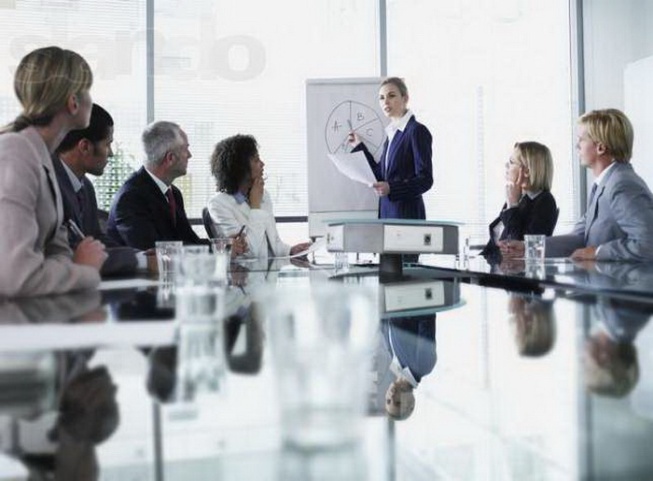 Расходы связанные с содержанием муниципального имущества
2023 г. – 6565,9  тыс. руб.
2024 г. – 1388,0 тыс. руб.
2025 г. – 1388,0 тыс. руб.
Обеспечение деятельности единой дежурно-диспетчерской службы
2023 г. – 2128,8 тыс. руб.
2024 г. – 2076,8 тыс. руб.
2025 г. – 2076,8 тыс. руб.
Средства массовой информации
 2023 г. – 700,0 тыс. руб.
2024 г. – 700,0 тыс. руб.
2025 г. – 700,0 тыс. руб.
Мероприятия по обеспечению законности и правопорядка в Кирилловском районе
2023 г. – 89,0 тыс. руб.
2024 г. – 89,0 тыс. руб.
2025 г. – 89,0 тыс. руб.
Резервный фонд
2023 г. – 300,0 тыс. руб.
2024 г. – 300,0 тыс. руб.
2025 г. – 300,0 тыс. руб.
МЕЖБЮДЖЕТНЫЕ ОТНОШЕНИЯ С МУНИЦИПАЛЬНЫМИ ОБРАЗОВАНИЯМИ В 2023 ГОДУ, млн. руб.
Передаваемые полномочия по соглашениям в 2023 году
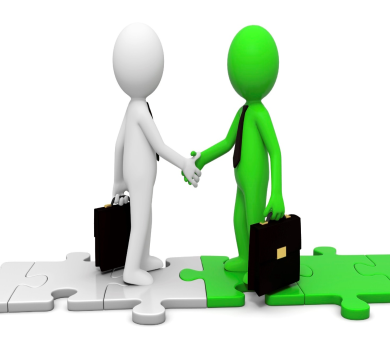 Соглашения с 7 муниципальными образованиями
Поселения Кирилловского муниципального района
Кирилловский муниципальный район
15 полномочий 
(от МО г. Кириллов)
4 полномочия 
(от сельских поселений)
4 полномочия
Соглашения с 7 муниципальными образованиями
Сведения об основных социально-экономических решениях, предусмотренных проектом решения о бюджете, отличающем его от бюджета 2022 года.
Доходы: Единый налоговый платеж
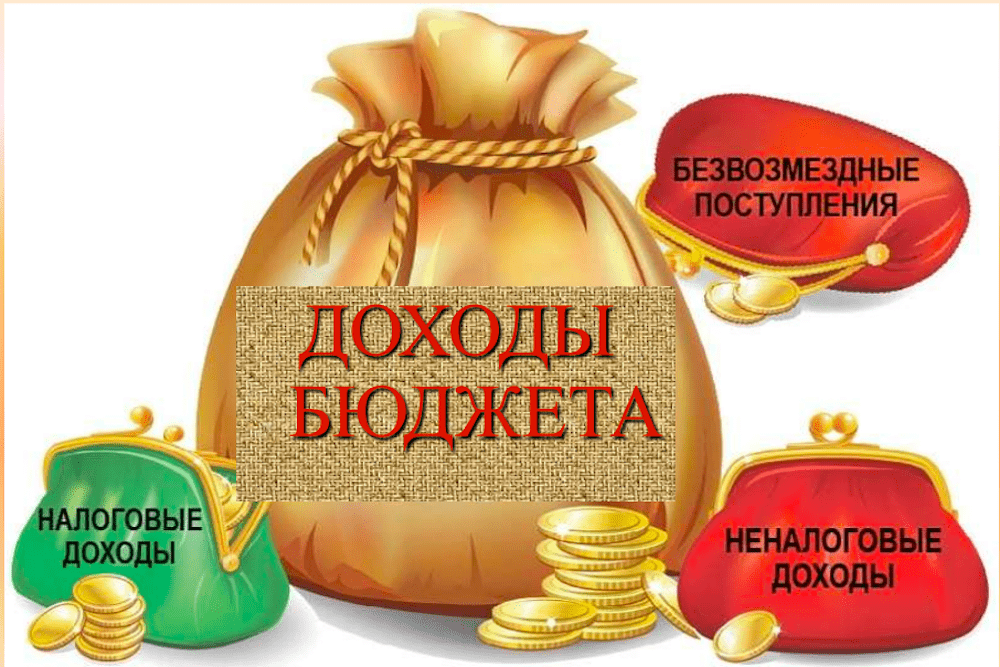 С 2023 года вводится единый налоговый платеж для всех компаний и ИП. Он подразумевает уплату налогов и взносов в бюджет одной суммой.
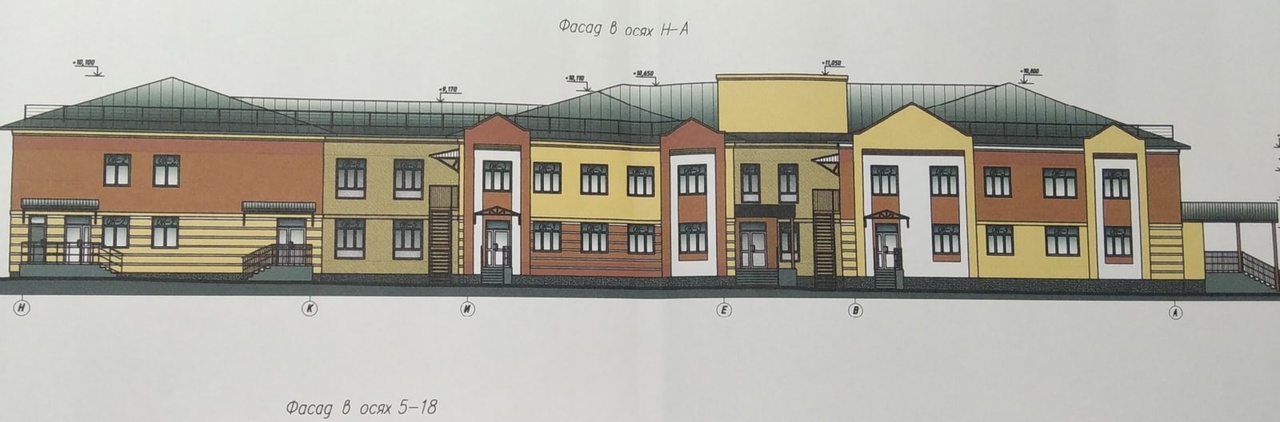 Строительство детского сада 
на 145 мест  в г. Кириллове по
 ул. Ленина  
в  2023 году 75528,5 тыс. руб., 
в 2024 году 302113,8 тыс. руб.
Расходы:
Новые расходные  обязательства
Разработка ПСД и софинансиование
 на строительство объекта «Физкультурно-оздоровительный комплекс с плавательным бассейном
в г. Кириллове»
в  2023 году 8774,8 тыс. руб., 
в 2024 году 11176,5 тыс. руб.,
в 2025 году 3453,3 тыс. руб.
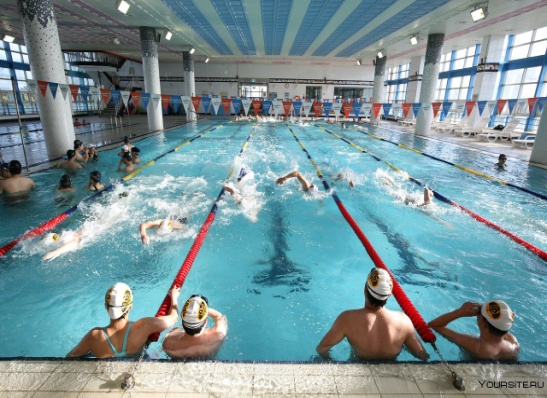 ДЕФИЦИТ / ПРОФИЦИТ 
районного бюджета
Дефицит / профицит районного бюджета, 
млн. руб.
Основным принципом формирования бюджета является его сбалансированность.
Это означает, что объем расходов должен соответствовать объему доходов и поступлений источников финансирования его дефицита.
В зависимости от соотношения доходов и расходов бюджеты могут быть нескольких видов:
+11,7
+27,0
-7,7
0
0
Профицитный  бюджет
превышение доходов над расходами
Дефицитный  бюджет
превышение расходов над доходами
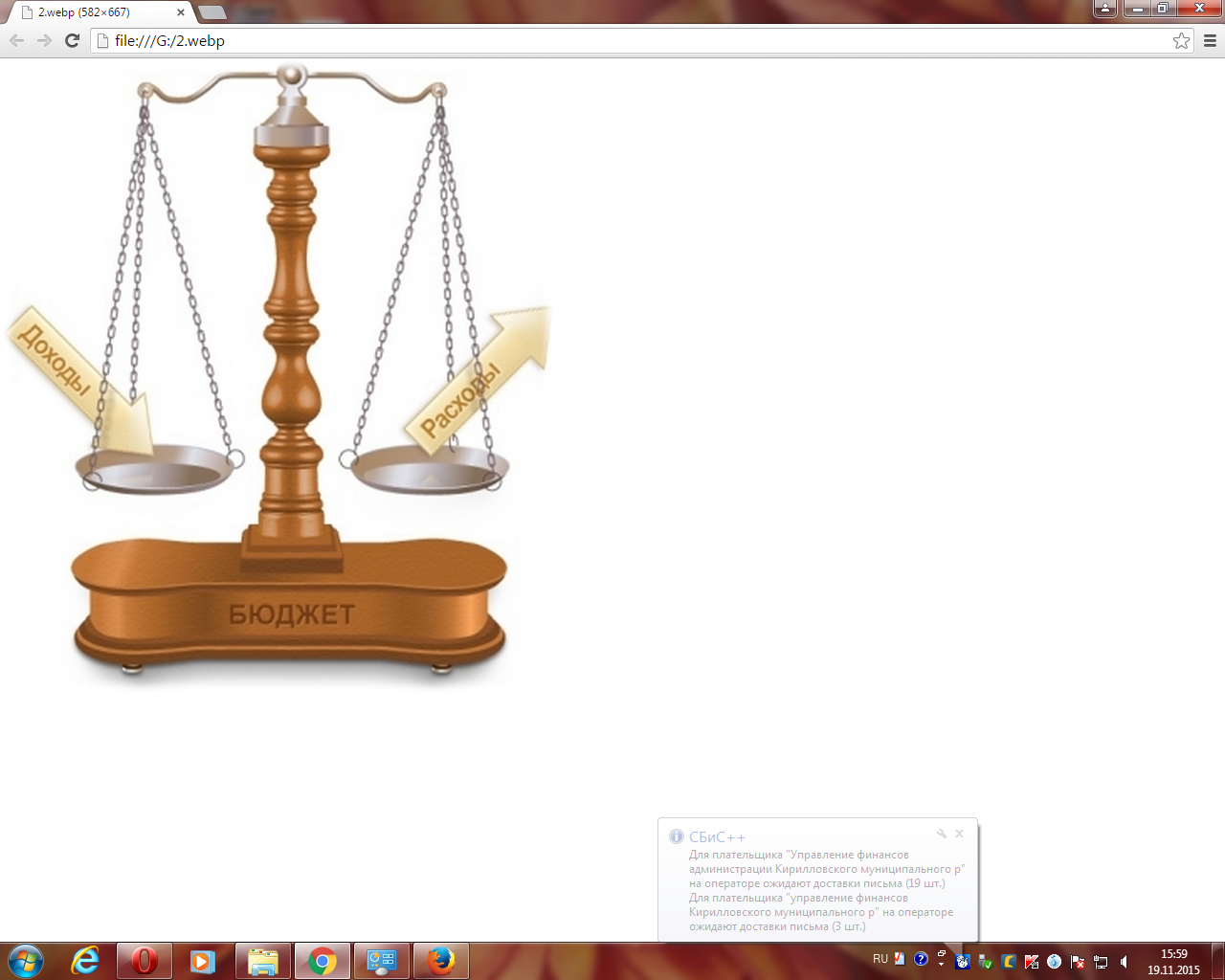 В данном случае принимается решение, как их использовать, например, накапливать резервы, остатки, либо погашать муниципальный долг.
В данном случае принимается решение об источниках покрытия дефицита, например, использовать  имеющиеся остатки средств, взять кредит.
Муниципальный долг Кирилловского района, 
млн. руб.
МУНИЦИПАЛЬНЫЙ ДОЛГ Кирилловского района
- это долговые обязательства, возникающие из привлечения заемных средств путем размещения муниципальных ценных бумаг, в форме кредитов из областного бюджета, кредитных организаций и предоставленных муниципальных гарантий
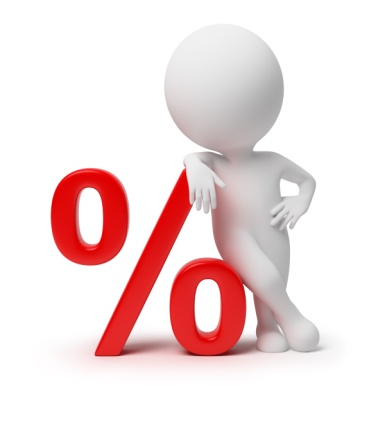 Расходы бюджета на обслуживание муниципального долга – средства, направляемые на уплату процентов за пользование кредитными  ресурсами
Структура муниципального долга районного бюджета, млн. руб.
Статья 107 Бюджетного кодекса РФ:

Объем муниципального долга не должен превышать утвержденный общий объем доходов местного бюджета без учета утвержденного объема безвозмездных поступлений и (или) поступлений налоговых доходов по дополнительным нормативам отчислений.
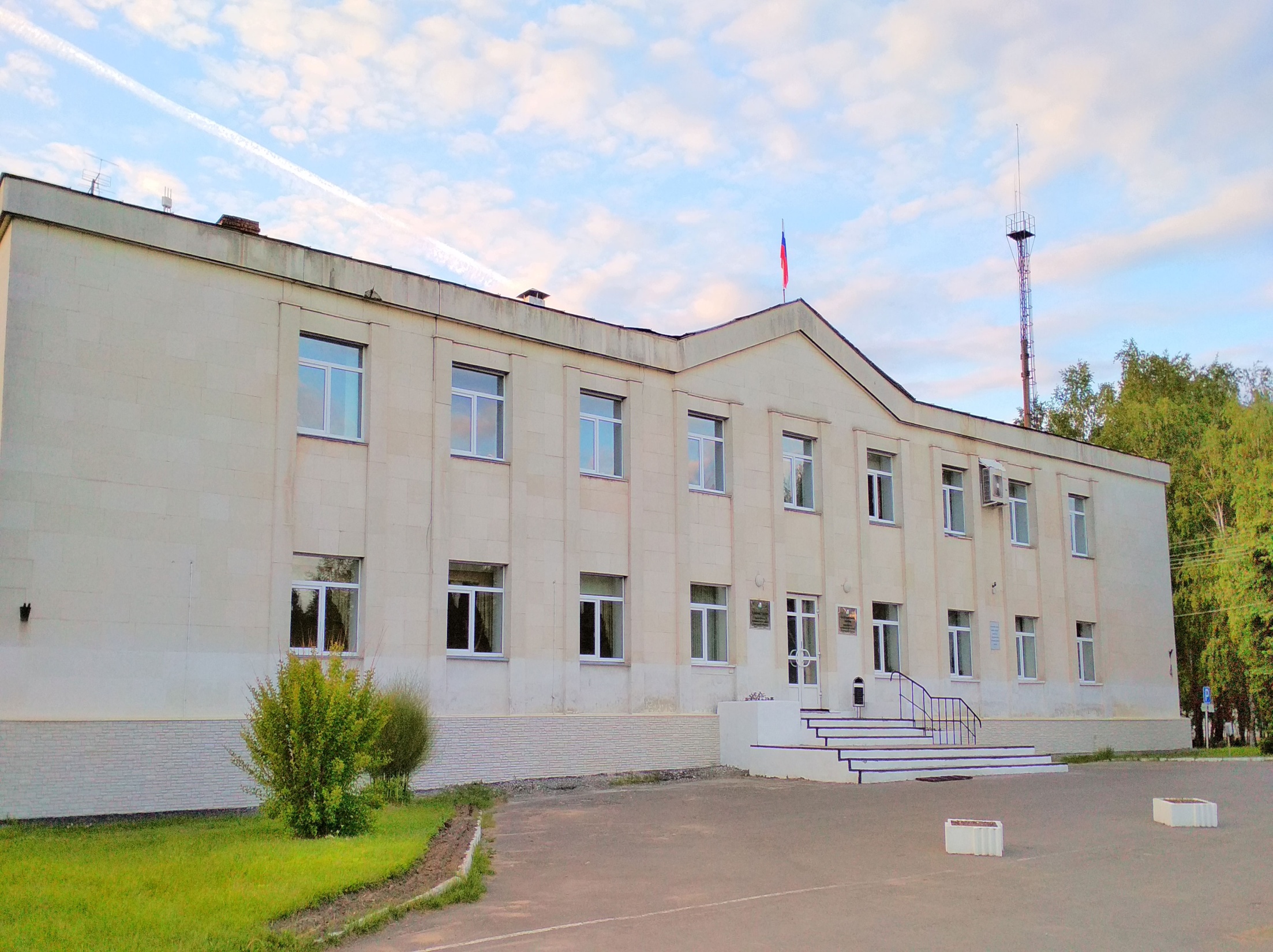 Контактная информация
Адрес Управления финансов Кирилловского муниципального района: 161100 г.Кириллов ул. Преображенского д.4, 
тел/факс 8(817-57) 3-14-67
E-mail: finupr-kirillov@bk.ru
Руководитель: Еркова Галина Ивановна – начальник управления финансов Кирилловского муниципального района